МКК Фонд микрофинансирования Томской области
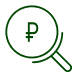 Фонд включен в государственный реестр микрофинансовых организаций 30 января 2020 года, регистрационный номер 2003569009504.Учредителем Фонда является Томская область в лице Департамента по управлению государственной собственностью Томской области.Основным видом деятельности Фонда является предоставление льготных микрозаймов в сумме до 5 000 000 рублей сроком до 3-х лет.  Фонд оказывает поддержку Субъектам МСП и самозанятым гражданам на территории Томской области в рамках Национального проекта «Малое и среднее предпринимательство»Офисы располагаются по адресам в городе Томске: Московский тракт, д. 12, 3 этаж (Центр «Мой бизнес»), ул. Енисейская, 37, офис 400.Телефоны: +7 (3822) 902-910; +7 (3822) 901-000;Эл. Почта: fond@invetom.ru
Льготное кредитование Субъектов МСП и самозанятых граждан
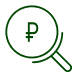 Действующие процентные ставки:
									
Диапазон процентных ставок: от 3-х% годовых до 7,8% годовых.

В Фонде действует 11 программ кредитования!

Одни из самых востребованных программ:

«Социальный предприниматель»: для Субъектов МСП - социальных предпринимателей, процентная ставка - 4,55% годовых;

«Восстановление СМСП»: для СМСП – ранее находившихся в перечне «Пострадавших отраслей», процентная ставка - 4% годовых в первые 12 месяцев с даты заключения договора микрозайма, в последующие месяцы 5,85% годовых; 

«Приоритетный проект»: для Субъектов МСП, реализующих на территории Томской области приоритетные проекты (женское предпринимательство, бизнес-инкубатор, фермерство и пр.), процентная ставка - 7,15% годовых.

Срок микрозайма:

От 6-ти до 36-ти месяцев.

Сумма микрозайма:
    
от 50 000 рублей до 3 000 000 рублей – на расходы по текущей деятельности;
от 50 000 рублей до 5 000 000 рублей – на расходы по инвестиционной деятельности;
от 50 000 рублей до 2 000 000 рублей – рефинансирование кредитов сторонних банков.
Условия предоставления
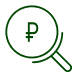 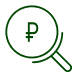 Шаги получения займа:							
ШАГ ПЕРВЫЙ – ПОДАТЬ ЗАЯВКУ:
									
1. Получите консультацию по телефонам: +7(3822) 902-910, лично по адресу г. Томск ул. Московский тракт, 12  или напишите НАМ: fond@invetom.ru	

2. Предоставьте полный пакет документов http://invetom.ru/programms/paket-dokumentov/  в офис ул. Московский тракт, 12 

3. Срок предварительного рассмотрения ПОЛНОГО пакета документов  - 1 день!
								
ШАГ ВТОРОЙ – УЗНАТЬ РЕШЕНИЕ:
									
1. Наш менеджер свяжется с Вами и сообщит решение.									
2. В случае, положительного решения сообщите нам, когда Вам удобно получить Заём.							
3. Выберете дату погашения и сообщите нам реквизиты, для зачисления денежных средств.							
ШАГ ТРЕТИЙ – ПОЛУЧЕНИЕ ДЕНЕЖНЫХ СРЕДСТВ И ЦЕЛЕВОЕ ИСПОЛЬЗОВАНИЕ:									
1. Подпишите Договор займа и получите пакет документов.									
2. С момента подписания документов и предоставления залога, в течение 3-х рабочих дней, мы зачислим денежные средства на указанные Вами реквизиты.				
3. ВАЖНО! В течение 60 дней предоставьте отчет о целевом использовании денежных средств (перечень документов будет указан в договоре Займа).	

                                                                           http://invetom.ru/

Будем рады видеть Вас в Фонде Микрофинансирования Томской области!